ENERGETSKA OBNOVA KUĆA U GRADU SUPETRU I OPĆINISUTIVAN
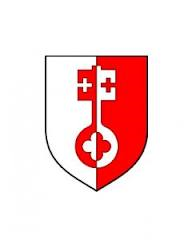 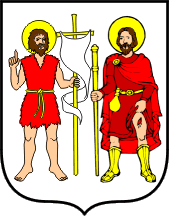 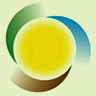 OPĆENITO
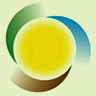 Obnovom obiteljske kuće po načelima energetske učinkovitosti ostvaruju se višestruke koristi. 
Živjeti u takvim kućama je ugodnije
Računi za energiju su manji za barem trećinu, a mogu biti i do 60% ako se kombinira više mjera. Korist ima gospodarstvo jer uz 160 milijuna kuna poticaja iz Fonda otvaraju projekte vrijedne 400 milijuna i čuvaju radna mjesta primarno domaćim obrtnicima i malim tvrtkama. I naravno, ČUVAMO OKOLIŠ.
Već sljedeće godine sredstva će biti još veća.
Ove godine na snagu je stupio i Pravilnik o energetskom certificiranju – dokument koji predočuje energetska svojstva zgrade, koji izdaje ovlaštena osoba.
Certifikat sadrži podatke o termotehničkim sustavima, klimatske podatke, podatke o potrebnoj energiji za referentne, stvarne klimatske podatke i sl. 
Stoga uaganje u termoizolacione fasade i PVC stolariju, nekretnine mogu biti označene boljim energetskim razredom, a time dobiti na vrijednosti.
Stoga će ulaganje u en. Učinkovitosti zaštiti Vašu nekretninu od svih mogućih vremenskih uvjeta, te osigurati vama i vašoj obitelji da uz minimalan trošak uživate u ugodnoj temperaturi vašem domu.
PODACI O PRAGRAMU ENERGETSKE OBNOVE OBITELJSKIH KUĆA ZA RAZDOBLJE OD 2014. DO 2020. GODINE
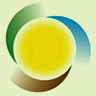 Vlada RH Program je donije u ožujku ove godine
Programom je bila predviđena energetska obnova 2.000 obiteljskih kuća godišnje, a prema sadašnjim pokazateljima, samo u ovoj godini projektima energetske učinkovitosti i obnovljivih izvora energije bit će obuhvaćeno preko 6.000 kućanstava.
Radi se o 3.550 projekata energetske učinkovitosti i nešto više od 2.600 projekta obnovljivih izvora energije.
Ukupna vrijednost projekta je oko 400 milijuna kuna
Za njihove sufinanciranje u 2014. godini Fond za zaštitu okoliša osigurao je čak 160 milijuna kuna, tri puta više sredstava nego što je prvotno planirano.
Program je usmjeren upravo na energetsku obnovu obiteljskih kuća jer one čine 65% stambenog fonda u Hrvatskoj. Najviše ih je izgrađeno prije 1987. godine te nemaju gotovu nikakvu ili samo minimalnu toplinsku izolaciju.
Obnovom po načelu enetgetske učinkovitosti građani ostvare uštedu na režijama od 30% do čak 60% te osigurati kvalitetnije uvjete stanovanja.
Projekt se provodi u suradnji sa gradovima, općinama i županijama, a građanima se omogućuje da ostvare subvencije od 40% do 80%.
PREDMET NATJEČAJA
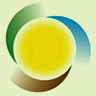 Pod mjerama energetske učinkovitosti koje se sufinanciraju ovim Natječajem smatraju se opravdanim troškovima: 

zamjena postojeće ugradnjom nove vanjske stolarije
U ≤1,6 za komplet i ≤1,1 za staklo za Θe,mj,min>3 ⁰C;
povećanje toplinske zaštite ovojnice obiteljske kuće
 ≤0,25 za Θe,mj,min>3 ⁰C za krov, strop i pod grijanog prostora (Θi>18 ⁰C) prema vanjskom ili negrijanom prostoru (podrumu, garaži), 
≤0,40 za Θe,mj,min>3 ⁰ za vanjski zid grijanog prostora, 
≤0,45 za Θe,mj,min>3 ⁰C za pod prema tlu i ukopane dijelove grijanog prostora.
povećanje energetske učinkovitosti sustava grijanja ugradnjom plinskih kondenzacijskih kotlova
povećanje energetske učinkovitosti sustava prozračivanja ugradnjom uređaja za povrat topline

Cilj ovog Natječaja je sufinanciranje povećanja energetske učinkovitosti obiteljskih kuća.
OBITELJSKA KUĆA U SMISLU OVOG NATJEČAJA JE STAMBENA KUĆA KOJA :
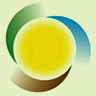 a)  ima najmanje 50% bruto podne površine namijenjeno za stanovanje; 
b)  ima najviše dvije funkcionalne stambene jedinice;
c)  izgrađena na zasebnoj katastarskoj čestici ;
d)  građevinske bruto površine do 400 m2;
IZNOSI SUFINANCIRANJA
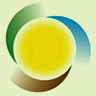 Korisniku će se prema ovom Natječaju dodijeliti iznos sufinanciranja od 65%, odnosno do  maksimalnog iznosa od  46.875,00  kuna (s PDV-om) po obiteljskoj kući, od toga Fond do 60% opravdanih troškova ulaganja, ali ne više  45.000,00  kuna (s PDV-om) po obiteljskoj kući, a JLS s dodatnih 5% opravdanih troškova ulaganja, ali ne više od   1.875,00  kuna po obiteljskoj kući (s PDV-om). – GRAD SUPETAR

Korisniku će se prema ovom Natječaju dodijeliti iznos sufinanciranja od 65%, odnosno do  maksimalnog iznosa od 47.200,00  kuna (s PDV-om) po obiteljskoj kući, od toga Fond do 60% opravdanih troškova ulaganja, ali ne više od 45.000,00 kuna (s PDV-om) po obiteljskoj kući, a JLS s dodatnih 5% opravdanih troškova ulaganja, ali ne više od 2.200,00  kuna po obiteljskoj kući (s PDV-om) – OPĆINA SUTIVAN

Sufinanciranje će biti dodijeljeno za troškove nabave i ugradnje, za koje je ispostavljena konačna obračunska situacija nabave i ugradnje opreme te izrade energetskog pregleda i energetskog certifikata nakon datuma objave Javnog poziva, ali i uz uvjet provjere JLS početnih/zatečenih stanja terenskim pregledima.

Financijskim sredstvima Provoditelja natječaja i Fonda subvencionirati će se mjere EnU za 10 Korisnika subvencije na području Provoditelja natječaja. Ukupan broj Korisnika subvencije može se povećati, sukladno raspoloživim financijskim sredstvima (sukladno članku 13. Pravilnika).
KORISNICI SREDSTAVA:
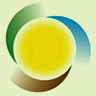 Pravo sudjelovanja na Natječaju imaju fizičke osobe koje imaju prebivalište na području Grada Supetra i općine Sutivan koje ulažu vlastita sredstva u mjere za koje se raspisuje Natječaj (u daljnjem tekstu: Korisnici sredstava). Pojedina fizička osoba temeljem ovog Projekta može podnijeti samo 1 (jednu) prijavu na Natječaj za dodjelu sufinanciranja, i u toj prijavi može prijaviti jednu, više ili sve od navedenih mjera EnU na obiteljskoj kući.
UVJETI KOJE PODNOSITELJI PRIJAVE MORAJU UDOVOLJITI
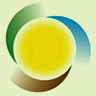 punoljetne, fizičke osobe s prebivalištem na području Grada Supetra i općine Sutivan, 
posjeduje dokaz o vlasništvu nad izgrađenom obiteljskom kućom na kojem se planira provedba mjera EnU, pri čemu kuća ne mora biti isključivo u osobnom vlasništvu Podnositelja prijave već može biti i u vlasništvu člana/članova uže obitelji
ima prijavljeno prebivalište na adresi obiteljske kuće na kojoj se planira provedba mjera EnU, a koja se nalazi na području Grada Supetra i općine Sutivan; 
posjeduje dokaz da je kuća postojeća u smislu Zakona o gradnji (NN 153/13); 
obvezuje se da će savjesno i cjelovito popuniti Prijavni obrazac za podnošenje zahtjeva za sufinanciranje mjera EnU sa točnim podacima;
obvezuje se da će ugraditi mjeru EnU tek nakon  dana provedenog terenskog pregleda i točnosti prijavljenih početnih/zatečenih stanja obiteljskih kuća.
POTREBNA DOKUMENTACIJA
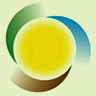 Potpisani i cjelovito popunjeni Prijavni obrazac za podnošenje zahtjeva za sufinanciranje mjera energetske učinkovitosti
Presliku osobne iskaznice (obostrano)
Vlasnički list ili drugi dokaz o vlasništvu zgrade, u izvorniku ili ovjerenoj preslici
Izjavu vlasnika ili svih vlasnika/suvlasnika predmetnog stambenog objekta da su suglasni s provedbom prijavljenog Projekta i da će sve troškove realizacije Projekta prema Prijavnom obrazcu u dijelu koji se ne financira iz sredstava za sufinanciranje Projekta snositi samostalno iz vlastitih sredstava ili iz sredstava osiguranih iz drugih izvora
Dokaz da je zgrada postojeća u smislu Zakona o gradnji (NN 153/13) (presliku uporabne dozvole ili presliku pravomoćne građevinske dozvole objekta ili dokaz da je građevina izgrađena prije 15. veljače 1968. g. , a za objekte za koje do 01. listopada 2007. g. nije izdana građevinska dozvola, Rješenje o uvjetima građenja s potvrdom konačnosti ili potvrdu glavnog projekta, ili drugi akt kojim se dopušta gradnja)
Presliku osobne iskaznice (obostrano) za sve članove kućanstva ili uvjerenje o prebivalištu za sve članove kućanstava
Projektantski troškovnik ili neobvezujući ponudbevni troškovnik proizvođača/dobavljača radova sa detaljnom specifikacijom svih radova i materijala
Za zaštićene objekte  potrebno je priložiti mišljenje nadležnog Konzervatorskog odjela u Gradu Splitu, Uprave za zaštitu kulturne baštine Ministarstva kulture RH
KRITERIJ ZA ODABIR KORISNIKA SREDSTAVA
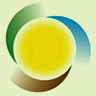 Ukupan broj bodova koje pojedina prijava može ostvariti iznosi 220. Bodovanje se vrši prema dva osnovna kriterija s obzirom na predmet prijave sukladno članku 3. ovog Pravilnika. Prijave će se bodovati prema sljedećim kriterijima:
1. Tehno-ekonomska opravdanost provedbe mjere EnU na prijavljenom kućanstvu(najveći ukupan broj bodova 55);
2. Zatečeno stanje sustava za grijanje  prostora (najveći ukupan broj bodova 30);
3. Zatečeno stanje sustava za prozračivanje  prostora (najveći ukupan broj bodova 30);
4. Zatečeno stanje konstrukcijskih dijelova građevine – zadovoljavajuća toplinska zaštita, opće stanje fasade, stolarije i dr. (najveći ukupan broj bodova 30) i tip konstrukcije vanjskog zida( ukupan broj bodova dobije se zbrajanje bodova prema debljini toplinske izolacije i tipu konstrukcije većeg dijela vanjskog zida);

-    Ukoliko se u prijavnom obrascu ne navede odgovor za kriterij Toplinske zaštite vanjske ovojnice i tip konstrukcije      neće se dodijeliti bodovi za predmetni kriterij.

Ukoliko se u prijavnom obrascu navedu dva ili više odgovora za kriterij Tehničke karakteristike vanjske stolarije, pri dodjeljivanju bodova za predmetni kriterij bodovat će se  s obzirom na udio pojedine vrstu u ukupnom broju vanjske stolarije. 

Ukoliko se u prijavnom obrascu ne navede odgovor za kriterij Tehničke karakteristike vanjske stolarije neće se dodijeliti bodovi za predmetni kriterij.

Ukoliko dvije ili više prijava budu bodovane jednakim brojem bodova prednost pri odabiru imati će one prijave sa ranijim datumom, odnosno vremenom slanja prijave
DOSTAVLJANJE PRIJAVA
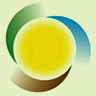 Grad Supetar
                                          Odsjek za izgradnju, prostorno uređenje i zaštitu okoliša
                                                                            Vlačica 5
                                                                       21400 Supetar
 
uz naznaku: „PROGRAM OBNOVE OBITELJSKIH KUĆA– NE OTVARATI“

                                                                     Općina Sutivan
                                                             Trg dr. Franjo Tuđman 1
                                                                       21403 Sutivan

uz naznaku: „PROGRAM OBNOVE OBITELJSKIH KUĆA– NE OTVARATI“

 
Rok za dostavu prijava je 60 (šezdeset) dana od dana objave.
REALIZACIJA PRIHVAĆENIH PRIJAVA
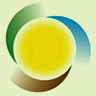 Na osnovu konačne liste prioriteta, Grad Supetar i općina Sutivan će sa svim odabranim korisnicima sklopiti ugovore o sufinanciranju mjera EnU. 

Ugovorom o sufinanciranju biti će definiran iznos i postotak radova koji sufinancira Grad Supetar i općina Sutivan,  način plaćanja, kao i ostala prava i obaveze ugovornih strana.

Prije sklapanja Ugovora, odabrani korisnik je dužan u roku 60 dana od dana konačne Odluke o odabiru dostaviti projektnu dokumentaciju (minimalno na razini glavnog projekta sa snimkom postojećeg stanja, (za rekonstrukciju postojeće zgrade potreban je glavni projekt kojim se daje tehničko rješenje zgrade u odnosu na racionalnu uporabu energije i toplinsku zaštitu, sadrži i detaljan opis i tehničke karakteristike postojećeg stanja zgrade odnosno postojećeg građevnog dijela zgrade obuhvaćenog rekonstrukcijom u odnosu na racionalnu uporabu energije i toplinsku zaštitu prije predviđenog građevinskog zahvata – prema Tehničkom propisu o racionalnoj uporabi energije i toplinskoj zaštiti u zgradama NN 110/08, 89/09).
ZAHTJEV ZA ISPLATOM NOVČANIM SREDSTAVA
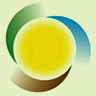 Ispostaviti račun za opremu i ugradnju mjere EnU te energetski pregled i energetski certifikat sadržaja sukladnog članku 14. Pravilnika (original ili ovjerena kopija);
Vrijednosni kupon cjelovito popunjen i obostrano ovjeren od strane Izvođača radova (original);
Pisana izjava izvođača radova o izvedenim radovima, uvjetima održavanja i sukladnosti ugrađene opreme,  sukladno Pravilniku o tehničkom pregledu građevine (NN 108/04), sadržaja sukladnog članku 14. Pravilnika (ovjerena kopija);
Garancija izvođača radova da je mjera EnU ugrađena prema uputi proizvođača na kućanstvu navedenom u prijavi (ovjerava Izvođač radova, ovjerena kopija);
Važeću suglasnost za obavljanje djelatnosti građenja angažiranog Izvođača radova sukladno članku 3. ovog Pravilnika (kopija).
Presliku zapisnika (Izvještaj) o provedenom energetskom pregledu obiteljske kuće.
Preslika energetskog certifikata obiteljske kuće izrađenog temeljem navedenog energetskog pregleda.
Ugrađena oprema mora imati odgovarajuće dokaze o sukladnosti s tehničkim propisima
Oprema mora biti ugrađena od ovlaštenog izvođača radova
Završno izvješće nadzornog inženjera – od strane Grada Supetra i općine Sutivan
Izjava izvođača radova o jamstvenom roku
                                       Za izvedene radove na minimalno 2 godine
                                       Za opremu na rokove koji nisu kraći od onih koje daje dobavljač opreme

Cjelokupne troškove stručnog nadzora kojeg provodi ovlašteni nadzorni inženjer pokriva Provoditelj natječaja.
OSTALE INFORMACIJE
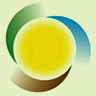 -  Sve dodatne informacije mogu se dobiti na Internet stranicama Grada Supetra (www.gradsupetar.hr) , ili na kontakt telefone 021/756-721 i 021/756-715.

-  Sve dodatne informacije mogu se dobiti na Internet stranicama Općine  Sutivan (www.sutivan.hr), ili na kontakt telefone 021/638-366 i 021/638-069
HVALA NA PAŽNJI